Strengthening CCSS Content Knowledge and Instructional StrategiesImplementing the 4-step Formative Assessment Process through Solving Equations(6-HS)
Dr. Mei Zhu
Pacific Lutheran University
zhuma@plu.edu
WASHINGTON STATE 
21st Century Grant
Project Core/Time/Digital 
October 2016
LEARNING TARGETS
Participants will…

Strengthen CCSS math content knowledge in solving equations (Part 1 – a.m. session) 
Discuss instructional strategies and learn the 4-step formative assessment process (Part 2 – p.m. session): 
(1) Clarify intended learning; 
(2) Elicit evidence; 
(3) Interpret evidence; and  
(4) Act on evidence.
[Speaker Notes: 1 min]
The 3 Shifts in CCSSM-Math
Focus strongly where the standards focus
Coherence: Think across grades and link to major topics within grades
Rigor: In major topics, pursue with equal intensity:
Conceptual understanding
Procedural skill and fluency
Application
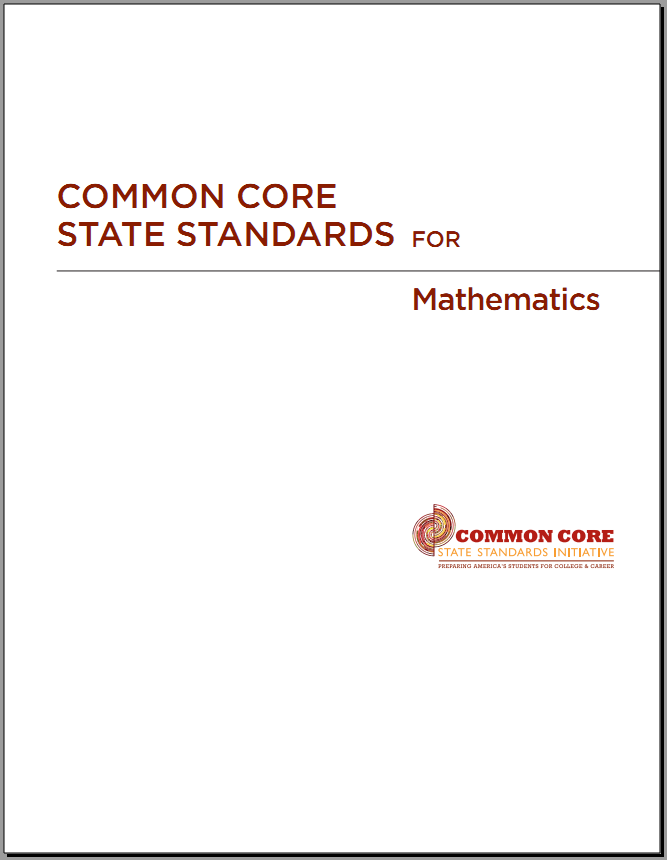 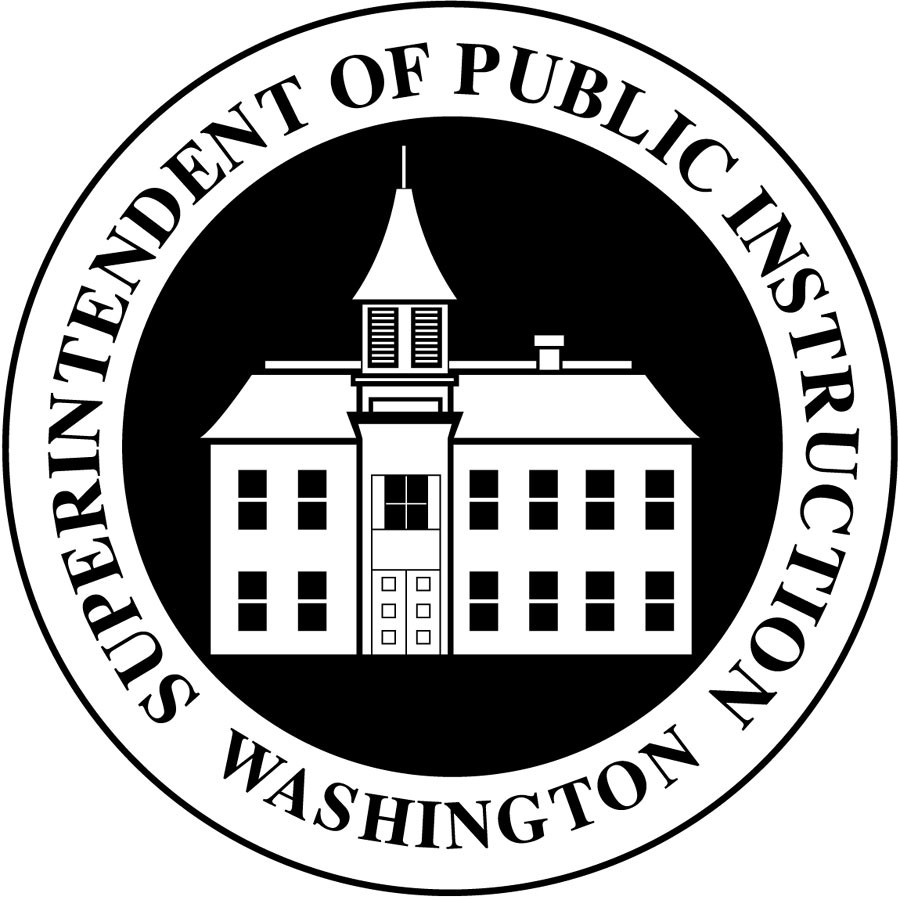 RTI Conference            August 21, 2013
An Overview of Operations, Algebraic Thinking, & Equations, K-HS
Coherence

Focus 

Rigor
Operations & Algebraic Thinking-  
Increased Coherence, Focus and Rigor
Operations & Algebraic Thinking
Grade 2: adding & subtracting within 100, fluency, mental math, even/odd numbers, getting ready for multiplication
Operations & Algebraic Thinking
Operations & Algebraic Thinking
Operations & Algebraic Thinking
Operations &Equations
Operations & Equations
Operations &Equations
Operations &Equations
The Cycle of Math – Math Practices
Part 1. CCSS Content Knowledge – Solve Linear Equations with One VariableFocus, Coherence & Rigor
For each of the given equations provided in the next slide 

Rank them in the order from easy to difficult.

Solve them algebraically, and indicate what math properties you have used.

Select 4 problems and solve them using a concrete model (using manipulatives, drawing and/or real world stories).

What can you conclude on the general rules or procedure in solving these equations?
Content Knowledge – 1. algebraic skills
6.EE.
A.3, B.7
7.EE.
B.3, 
B.4
HSA
REI.
B.4.A
Hands-on equations (teaching manipulatives): http://www.borenson.com/
Online resources: http://nlvm.usu.edu/en/nav/category_g_4_t_2.html
http://www.mathplayground.com/AlgebraEquations.html
x+3=5
Drawing and using a balance bar




Solution and verification: 


Story: Annie had some books, Lenny gave 3 more. Now she has 5 books. How many books did Annie have to start with? Let x = the number of books Annie had at the beginning.
Common sense: x+3 =5, x adds 3 is 5. x should be smaller than 5. x=5-3. 
Procedure: the inverse operation of adding 3 is subtracting 3. We subtract 3 on both sides of the equation to solve for x.
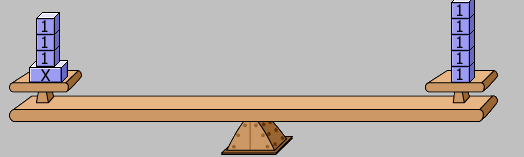 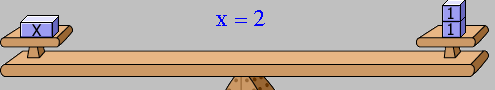 4M=32
3(x+1)=12
Drawing and using a balance bar


Solution and verification


Story: Claire bought three bags of lunch. Each bag contains one can of soda and one sandwich. Each can of soda is $1.00. She spent $12.00 total. How much does each sandwich cost? x = the cost of a sandwich.
Common sense: There are 3 groups of (x+1). Total is 12. So each groups is 12/3=4. x+1=4, x=3.
3(x+1)=12
Procedure discussion – should we divide 3 on both sides first or should we subtract 1 on both sides first?  



Procedure. 
Decide the order of operation for 3(x+1): adding, x+1, in the parentheses first, then times 3. 
Perform inverse operation in the reverse order: divide 3 on both sides first, then substract 1 on both sides. 
Alternative way: simply first using distributive property: 3x+3=12, subtract 3 from both sides, 3x=9, then divide 3 on both sides,  x=3.
3x+1=10 A similar problem
Drawing and using a balance bar


Story: Tammy bought three same type of sandwiches. She also spent $1.00 to buy one can of soda. The total cost is $10.00. How much does each sandwich cost?  Let x = the cost of a sandwich. 
Discussion: compare 3(x+1)=12 and 3x+1=10
Solution and verification

Procedure discussion
Decide the order of operation for 3x+1: time 3 first, then add 1. 
Perform inverse operation in the reverse order: subtract 1 first on both sides first, then divide by 3 on both sides.
3x+3=4x+1
Drawing and using a balance bar




Solution and verification


Procedure discussion- goal is to solve for x, we move terms so that the terms involving x are on one side and the rest constant terms are the other side of the equation. Perform inverse operations in the correct order.  
Story: Max bought 3 apples and 3 bananas. Maddie bought 4 apples and 1 banana. They paid for the same amount. If each banana is $1, how much is each apple? Let x = the cost of an apple.
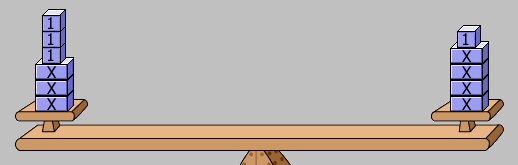 3(y-1)+2=26
Procedure 
Decide the order of operation for 3(y-1)+2: 

Perform inverse operation in the reverse order: 


Check the answer: 

Use a balance bar to check. 

Story: Cindy has 3 boxes of cards. Each box has the same number of cards. She gives her brother 1 card from each box, but her friend gives her 2 cards. Now she has 26 cards total. How many cards are there in each box? Let x = the number of cards in each box.
Procedure: the goal is to solve for x, we move terms so that the terms involving x are on one side and the rest constant terms are the other side of the equation. Perform inverse operations in the correct order. 




Check the answer

Use a balance bar to check. 


Story: Andy and Chris each got a bag of the same type of candy at a party. Andy has 2/3 of a bag left, and Chris has 1/3 of a bag left. If Andy eats 3 more pieces, they will have the same amount. How many pieces of candy are there in each bag? Let x=the number of pieces of candy in each bag.
Content Knowledge – Summary (Instructional Sequence and Assessment  Chart)
Algebraic Procedure for Solving equations
Summarize the algebraic procedure used to solve the previous problems and use it to solve the followings. Check your answer.
MP 7 and MP8
Resource – Essentials for Algebra by S. Engelmann, B. Kelly and O. Engelmann
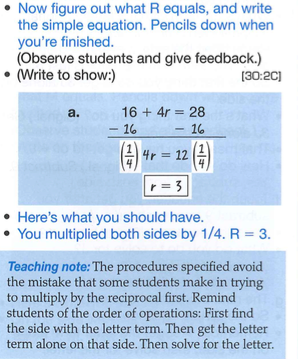 Mistakes – Diagnosis and Remediation
Stein etc, 2006
Solving Story Problems using MP1, 2, 3, 4, 6, 7, 8.
Set up and solve the following problems. 
Tom buys four packs of football cards to add to the 5 cards Billy gives to him. Now he has the same amount as Billy who owns two packs of cards and 15 loose cards. If all packs have the same number of cards, how many cards are there in each pack? 

Kate’s father is 24 years older than Kate. If the sum of their ages is 32. How old is Kate?
Help Steps for Solving Story Problems
Read the problem carefully. Draw a picture if you can.
Underline the sentence that tells what quantity you are solving for. Name this quantity (unknown) using a letter. 
Underline the information that you can write the described quantity using numbers and the letter you have named.  
Underline the sentence that tells you how one term is equal to another term. Use this sentence to help you write an equation.
Solve the equation and check your answer.
Use a complete sentence to conclude your answer.
Part 2. Lesson Plans Guidelines
Focus, Coherence and Rigor.
Introduction
Declarative knowledge – Describe the content of the lesson 
Conditional knowledge—Describe why students learn content and the conditions for using it 
Development
Procedural knowledge—Describe the steps for guiding students to acquire the strategy/content
Differentiated instruction—Describe strategies for engaging ELL/SPED students 
Formative Assessment. 
Closure
Final Assessment—Describe relevant instruments for monitoring and evaluating students learning.
[Speaker Notes: Modeling Problems -> Ratio -> patterns developed (equivalent ratios, fraction expressions, etc) -> Solve problems (unit price, rate) -> more problems such as proportional relationships ->]
Design your lesson plan base on the needs of your students
Differentiated instruction—Describe strategies for engaging ELL/SPED students 
Goal: Alignment with Common Core State Standards 
Emphasis #1 Balancing conceptual understanding and procedural fluency . 
Emphasis #2 Maintaining high cognitive demand using high-cognitive-demand math tasks and maintaining the rigor of mathematical tasks throughout lessons and units. 
Emphasis #3 Developing beliefs that mathematics is sensible, worthwhile, and doable. 
Emphasis #4 Engaging students in the eight CCSS mathematical practices
Guidelines for ELL and SPED Students
Focus on mathematical reasoning as well as on language development.
Draw on multiple resources available in classrooms – such as objects, drawings, graphs, and gestures – as well as home languages and experiences outside of school. 
Support all students, regardless of their proficiency in English, cultural, racial and economical backgrounds. When students can participate in discussions in a safe classroom environment they grapple with important mathematical content.
               - Moschkovich 1995, 2002, 2007
Five Recommendations for Teaching ELS by J. Moschkovich
Focus on students’ mathematical reasoning, not accuracy in using language. (Accuracy will eventually come with ample time of practices). 
Shift to a focus on mathematical discourse practices, move away from simplified views of language.
Recognize and support students to engage with the complexity of language in math classrooms.
Treat everyday language and experiences as resources, not as obstacles.
Uncover the mathematics in what students say and do. 
 Video by the author - http://ell.stanford.edu/publication/mathematics-common-core-and-language
Part 2. Lesson Plans Guidelines
SBAC 4-step formative assessment process: 
Clarify intended learning 
Elicit evidence
Interpret evidence  
Act on evidence
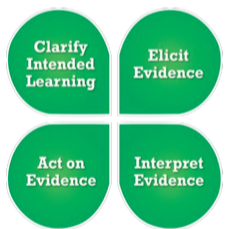 [Speaker Notes: Modeling Problems -> Ratio -> patterns developed (equivalent ratios, fraction expressions, etc) -> Solve problems (unit price, rate) -> more problems such as proportional relationships ->]
the 4-step Formative Assessment
Step 1. Clarifying Intended Learning

Define learning goals clearly using student-friendly language as such “I can …”.

Provide clear success criteria that defining the evidence for determining how students progressing towards learning goals.
the 4-step Formative Assessment
Step 2. Eliciting Evidence

Gather evidence of learning using different ways depending on students’ needs, interest and learning styles.
Use multiple sources of evidence to draw accurate conclusions about student learning – in relation to learning goals and success criteria.
the 4-step Formative Assessment
Step 3. Interpreting the Evidence

Determine where each student is in relation to learning goals, what he/she understands or doesn’t understand. 
Evidence is interpreted on an ongoing basis throughout instruction, it is not a single event. Students can also independently analyze evidence of their own learning, though they benefit from sharing and discussing their interpretations with teachers and peers (MP 3). By doing so, accountable feedback are provided.
the 4-step Formative Assessment
Step 4. Acting on Evidence. 

Teachers and students use actionable feedback to determine next steps to continue to move learning forward. 
The steps may not be the same for all students and must take into consideration each student’s readiness, interests, and learning preferences.
Lesson Plan – Introduction
Declarative knowledge – Describe the content of the lesson: 
CCSS Math Content 7.EE.B.4: 
Solve word problems leading to equations of the form px + q = r and p(x + q) = r, where p, q, and r are specific rational numbers. Solve equations of these forms fluently. Compare an algebraic solution to an arithmetic solution, identifying the sequence of the operations used in each approach. For example, the perimeter of a rectangle is 54 cm. Its length is 6 cm. What is its width?

Math Practices: 1. Make sense of problems and persevere in solving them. 2. Reason abstractly and quantitatively. 3. Construct viable arguments and critique the reasoning of others. 4. Model with Mathematics. 6. Attend to precision 7. Look for and make use of structure. 8. Look for and express regularity in repeated reasoning.
Lesson Plan - Introduction
Conditional knowledge—Describe why students learn content and the conditions for using it: through this lesson students strengthen and extend their understanding of order of operations, inverse operations, and procedure of solving equations. They will review distributive property and operations of real numbers including rational numbers. They will gain understanding of the procedure of solving equations using drawing, balance bar, common sense  and story problems.  They will be able to summarize how to solve equations in the form of px+q=r and p(x+q)=r. This will help them get ready for solving multiple-step equations.
Learning goals – Formative Assessment Step 1 – Clarify Learning goals
I can solve equations such as 2x+4=10 and 2(x+4)=5. 
I can describe the difference between 2x+4 and 2(x+4), and I know how to expand 2(x+4) using the distributive law. 
I can solve equations of the form px + q = r and p(x + q) = r, where p, q, and r are specific rational numbers. 
I can solve word problems by setting up an unknown, write an equation, and solve it.
Design your lesson plan base on the needs of your students
Use drawing, balance bars, etc, to help ELL and SPED students visualize the concepts.
Demonstrate clear board work to allow ELL students and students with learning disabilities to see what you are saying. 
Create story problems that relate to your students’ life and cultural background. 
Create a safe and collaborative learning environment. Allow students work in groups with mixed language, cultural, mathematical and racial backgrounds so they can help each other succeed.
Lesson Plan – Development of Materials Embedded with Formative Assessment Steps
Review and Pre-evaluation, can students solve one step problems learned previously? – Step 2. Elicit Evidence.
Give students some 1-step problems to solve, such as, x+3=5, x-0.40=0.30, 3x=2, (2/3)x=4. 
Students and teacher observe common and individual mistakes. Determine the type(s) of the mistakes, algebraic or conceptual. - Step 3. Interpreting the Evidence.
Correct algebraic mistakes. For conceptual mistakes, use various strategies (manipulatives, drawing, equation bar, story problems) to clarify the concept - Step 4. Act on Evidence. 
Summarize and write down the procedure for solving equations with one step: inverse operation.
Provide Problems and Demonstrate your detailed work for at least one problem (see Part 1 for examples).
Summary of the procedure for solving 1-step problems.



Depending on the level of your students, you can change 
the difficulty level of coefficients. Depending on time, you can 
also make story problems for some of these problems.
Progress to
I can solve equations such as 2x+4=10 and 2(x+4)=10. I can describe the difference between 2x+4 and 2(x+4), and I know how to expand 2(x+4) using the distributive law. 
Give the students a chance to try to solve the problems – Step 2. 
Observe common and individual mistakes. - Step 3. 
Step 4. 
Show the correct algebraic steps with the support with explanation, supported with drawing, balance bar, etc. 
Use drawing and stories to show the difference between 2x+4 and 2(x+4). 
Discuss distributive property using 2(x+4).
Summarize the procedure for solving multiple step problems. Decide the order of operations, perform reversed order of inverse operations one step at a time to solve the equation.
Demonstrate your detailed work
(For examples, see Part 1.)
Use two real world situations to show the difference between 
2(x+4)=10 and 2x+4=10. 
Review distributive property. Use an alternative method to solve 2(x+4)=10.
Summarize the procedure.
Progress to
I can solve equations of the form px + q = r and p(x + q) = r, where p, q, and r are specific rational numbers. 
Ask students to give some examples of px + q = r and p(x + q) = r  and address any confusions – Steps 2 to 4. 
Have students solve similar problems with increasing difficulty by letting p, q, r be larger numbers, negative numbers, fractions, decimals, etc. Follow through Steps 2 to 4, re-enforce procedure skills and conceptual understanding. 
When a mistake occurs, check the type of the mistake and go back to the appropriate level to clarify any misconception. Provide additional problems as needed.
Provide a few examples here
Diagnosis and Remediation of Mistakes
Identify the types of mistakes by checking students work and interviewing students: 
motivational problem, or lack of confidence, 
careless mistake, 
specific algebraic skill, 
procedure or conceptual problem. 
Address each mistake differently, work on the specific skill or conceptual understanding. Teacher provides reteaching through board and/or worksheet presentations, as well as one on one teaching opportunities. 
Provide additional problems for specific student at specific level and check their answers.
Mistakes – Diagnosis and Remediation
Additional Problem on Distributive Property
Progress to Application Problems
I can solve word problems by setting up an unknown, write an equation, and solve it.  
Teachers can demonstrate how to solve word problems using helpful steps. 
Read the problem carefully. Draw a picture if you can.
Underline the sentence that tells what quantity you are solving for. Name this quantity (unknown) using a letter. 
Underline the information that you can write the described quantity using numbers and the letter you have named.  
Underline the sentence that tells you how one term is equal to another term. Use this sentence to help you write the equation. 
Solve the equation. 
Use a complete sentence to conclude your answer.
Example 1. The perimeter of a rectangle is 54 cm. Its length is 6 cm. What is its width?




Example 2. The soup and  sandwich combo is on sale. Maria paid $32 for 4 combos for her friends and herself. If each cup of soup in the combo is $3, how much does each sandwich in the combo cost?
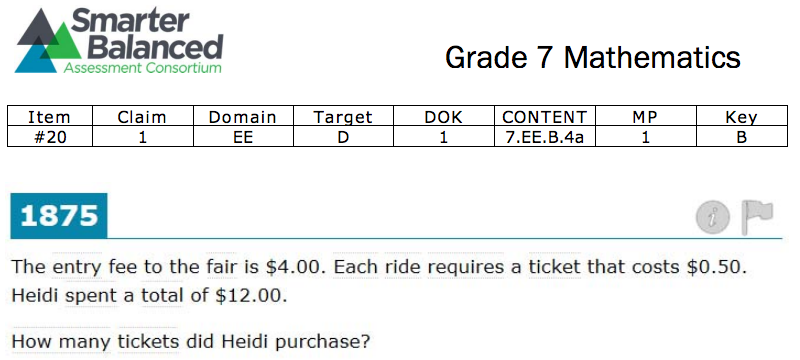 Example 2. Anna planning
Lesson Plan – Closure, Final Assessment
Have students to summarize the procedures of solving px+q=r and p(x+q)=r. 
Provide student with additional problems to do on their own and assess their work through Steps 2-4, if time allows. 
Additional assessment through exit ticket, homework, and quizzes.
Smarter Balanced Digital Library
https://www.smarterbalancedlibrary.org

Reference: Understanding Steps to Solving Equations. Author: Mathematics Assessment Project (MAP) Owner: MARS, Shell Center, University of Nottingham
References :
http://www.readwritethink.org/professional-development/strategy-guides/using-think-pair-share-30626.html
http://nlvm.usu.edu/en/nav/grade_g_2.html
http://www.corestandards.org/Math/
http://www.k12.wa.us/corestandards/
NCTM. Principles to Actions: Ensuring Mathematical Success for All. 2014. NCTM.
http://de.portal.airast.org/wp-content/uploads/2014/09/G8_Practice-Test-Scoring-Guide-5.14.14-Final.pdf
http://rpdp.net/admin/images/uploads/resource_9838.pdf
Billstein, Libeskind, Lott. A problem Solving Approach to Mathematics, 8th ed, 2014. Pearson. 
Engelmann, Kelly, Engelmann. 2008. Essentials for Algebra, a direct approach. SRA McGraw Hill.
Stein, Kinder, Silbert, and Carnine. 2006. Designing Effective Mathematics Instruction, A direct Instruction approach. 4th ed. Pearson Merrill Prentice Hall.
Judit Moschkovich, Mathematics, the Common Core, and Language: Recommendations for Mathematics Instruction for ELs Aligned with the Common Core  http://ell.stanford.edu/publication/mathematics-common-core-and-language.
Judit Moschkovich, Mathematics, the Common Core, and Language: Recommendations for Mathematics Instruction for ELs Aligned with the Common Core  http://ell.stanford.edu/publication/mathematics-common-core-and-language